Student Athlete College Information
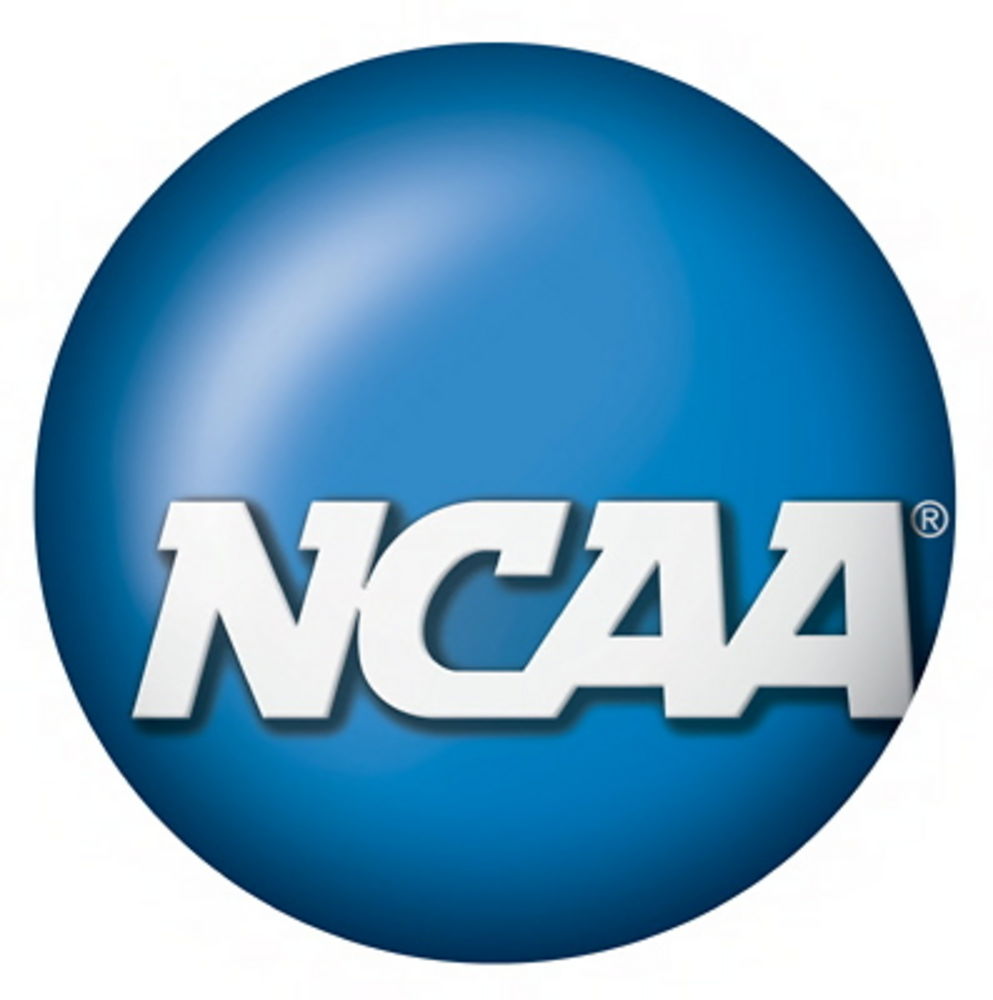 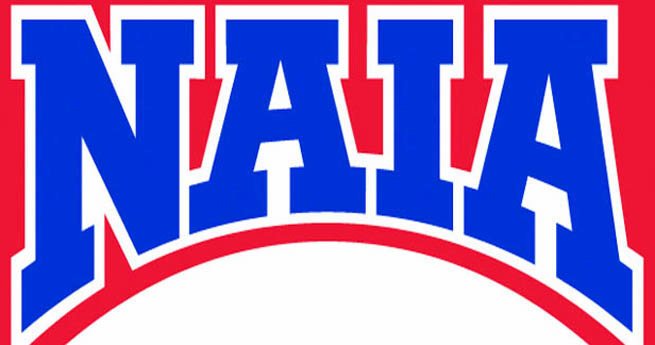 AND
Ryan H. Adams, CMAA (ryan.adams@osceolaschools.net)
Coordinator of Athletics, Physical Education, JROTC and Driver Education
School District of Osceola County, Kissimmee, Florida
Student Athlete College Information
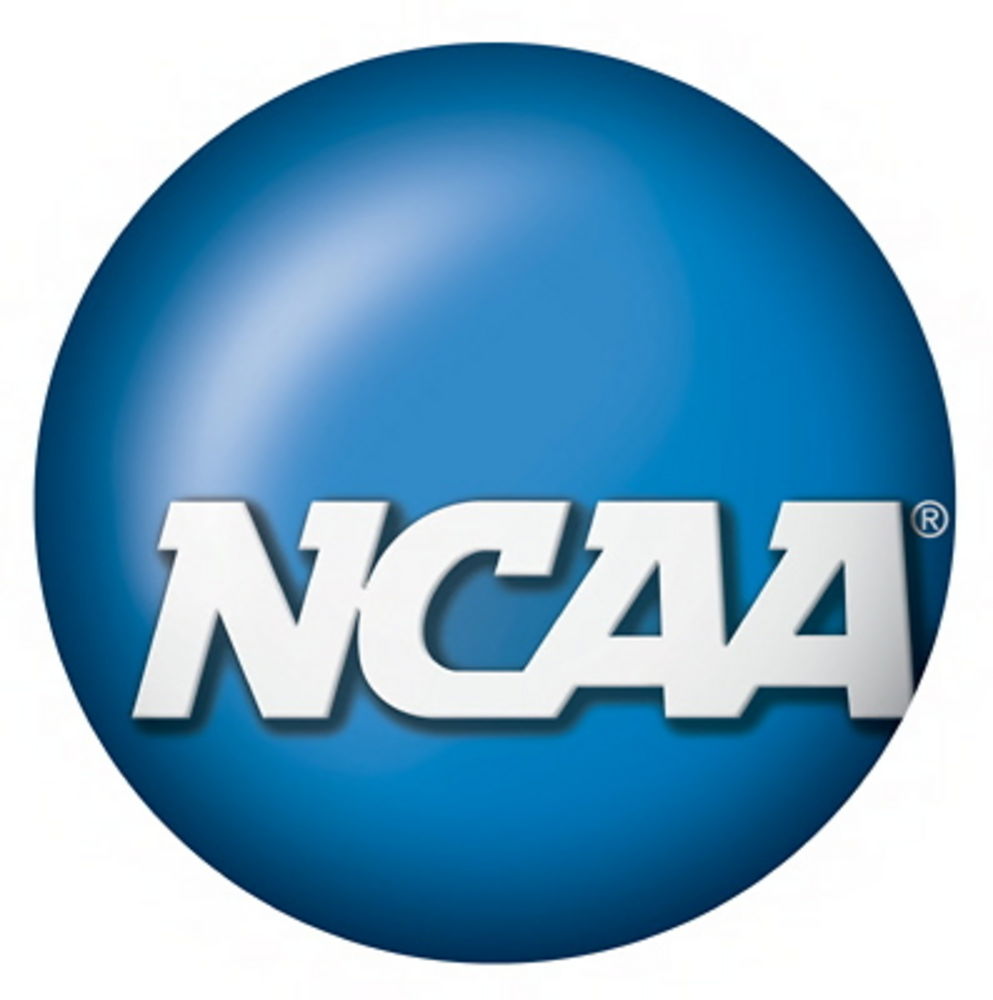 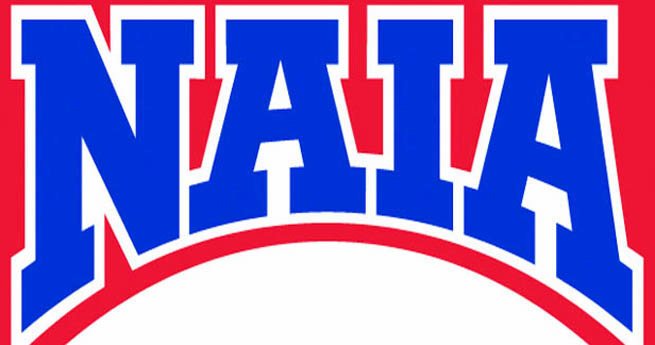 AND
The purpose of this presentation is to provide general information about the NCAA and NAIA regarding the Eligibility process for student athletes who desire to participate at the next level.

Everyone needs a “Blue Print” for success so it is important to know the rules and Procedures that have been set in place.
Student Athlete College Information
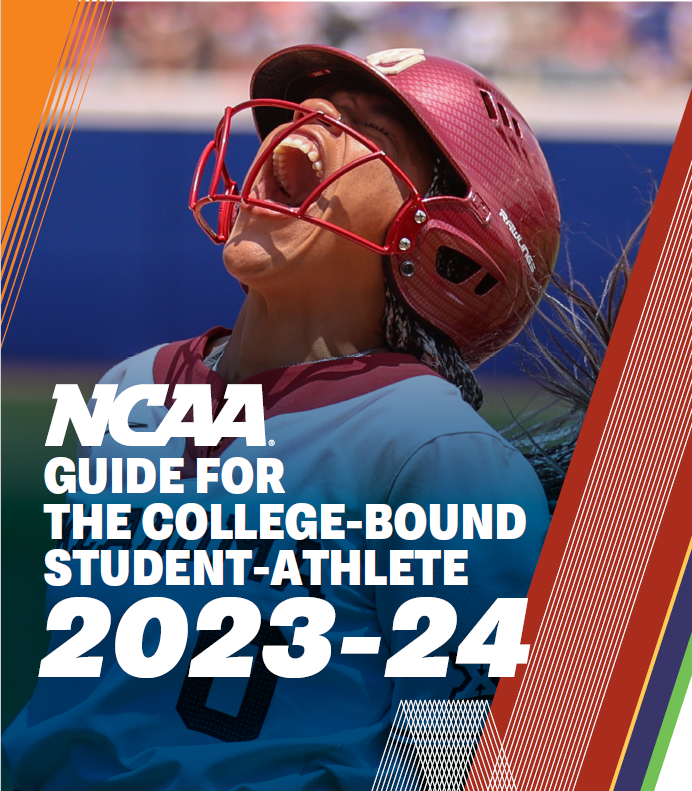 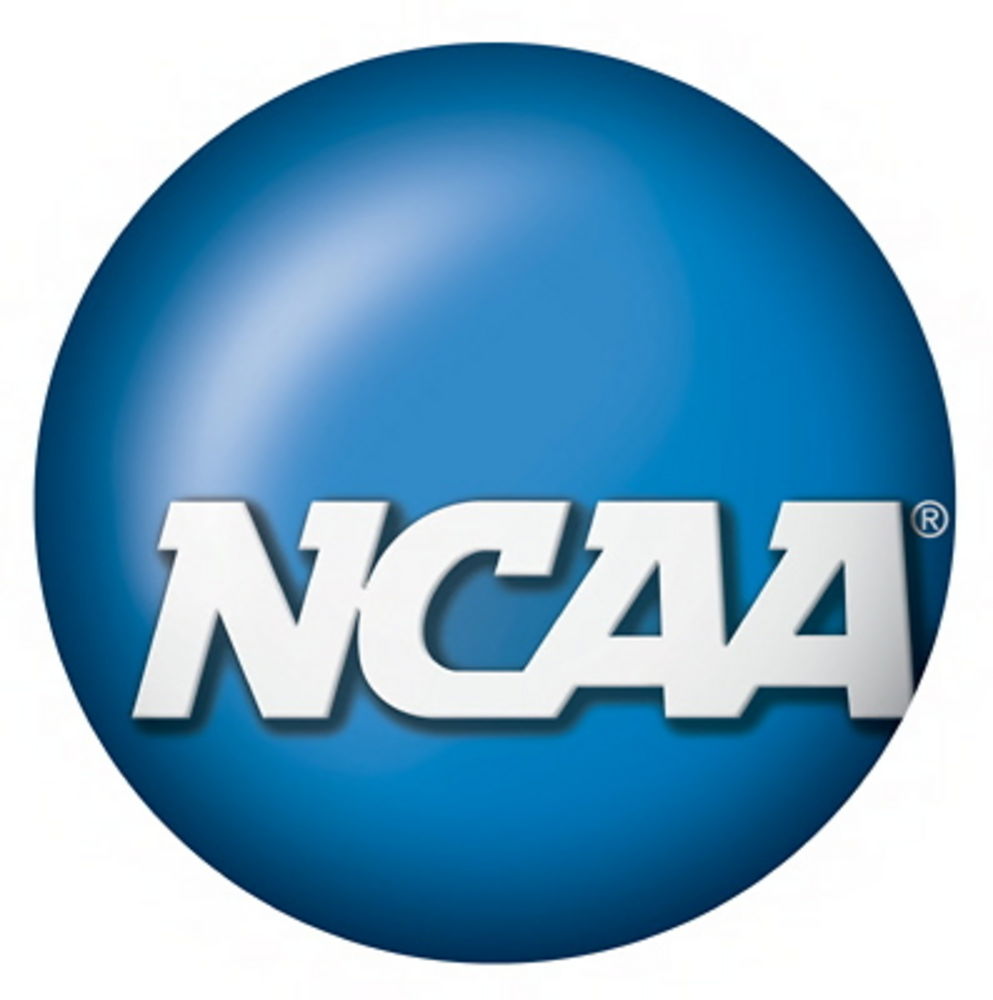 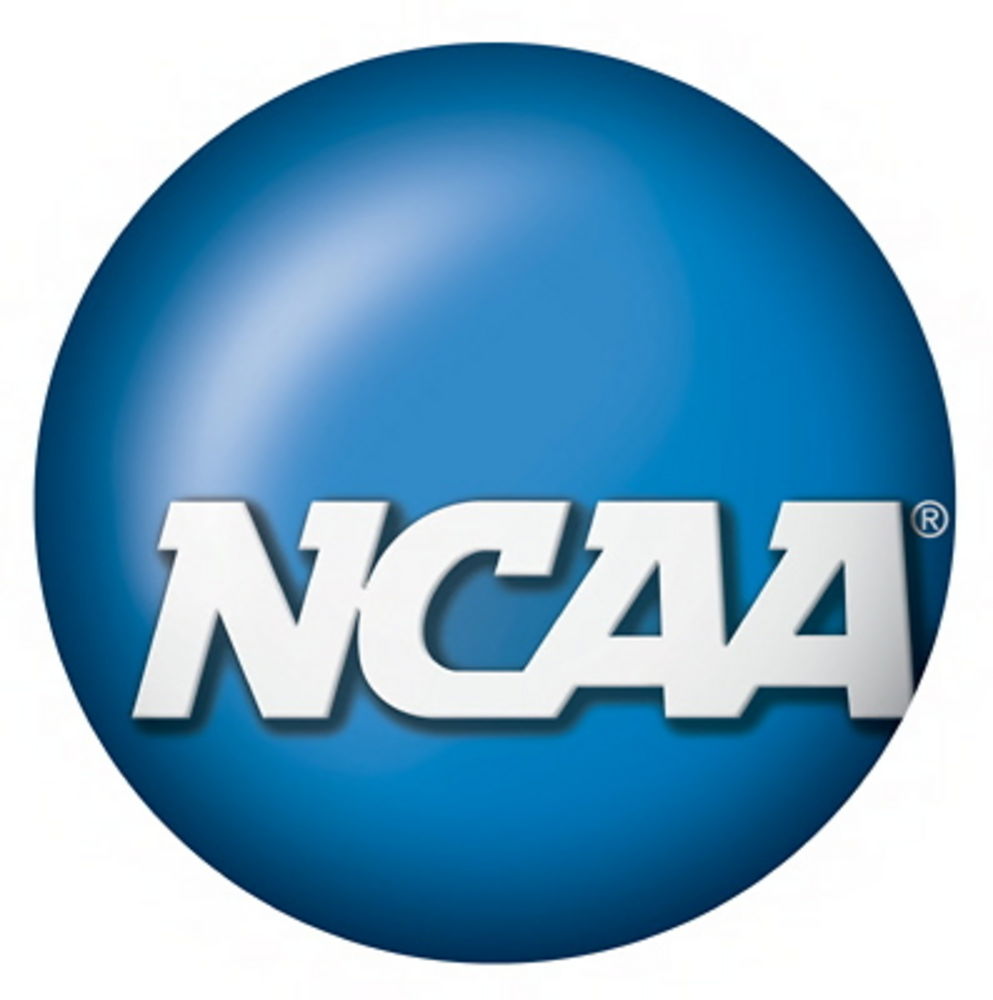 NCAA &
ELIGIBILITY CENTER
What is the NCAA – National Collegiate Athletic Association that governs over 1,200 Colleges and Universities, Conferences and Organizations while administering 24 sports.
.
What is the NCAA Eligibility Center?
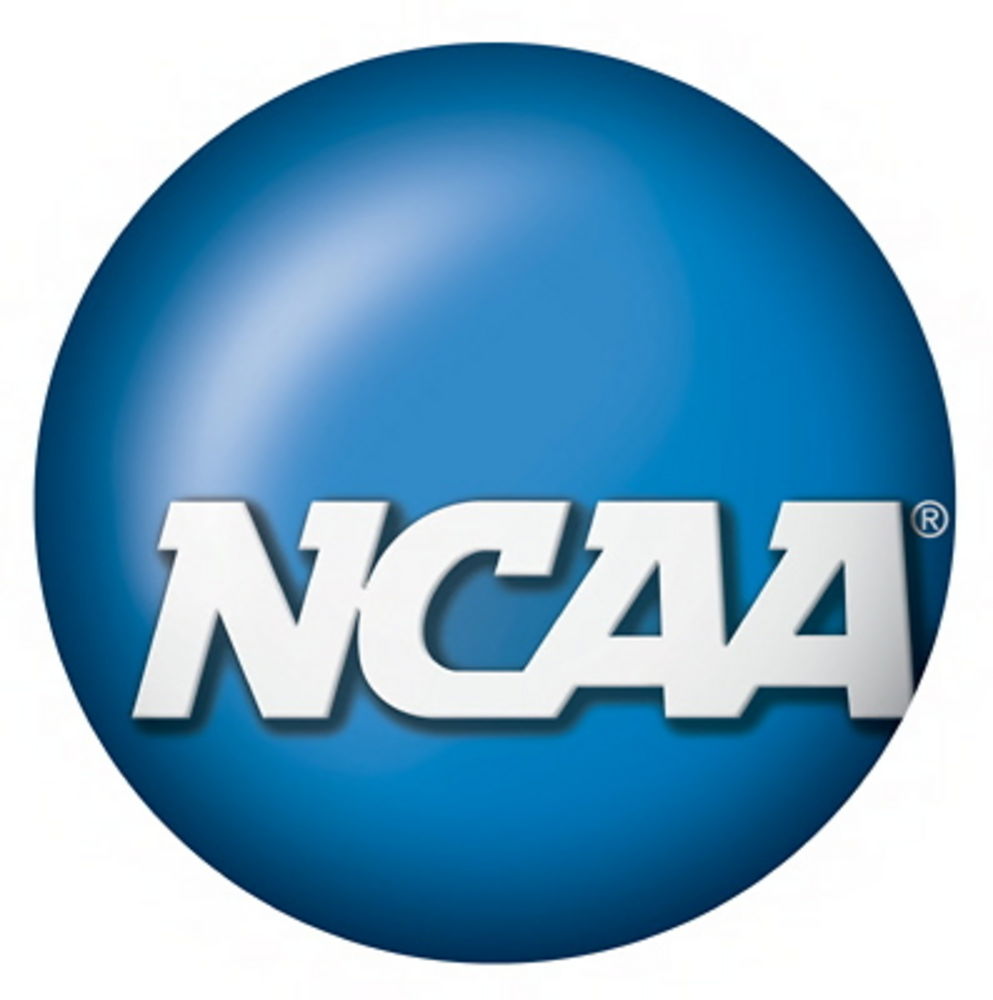 ELIGIBILITY CENTER
In 2007, the NCAA established the “NCAA Eligibility Center, LLC
This replaced the original eligibility “Clearinghouse”
The purpose of the Eligibility Center is to ensure that student athletes pass the same standards that were established by the NCAA in order to participate in College.
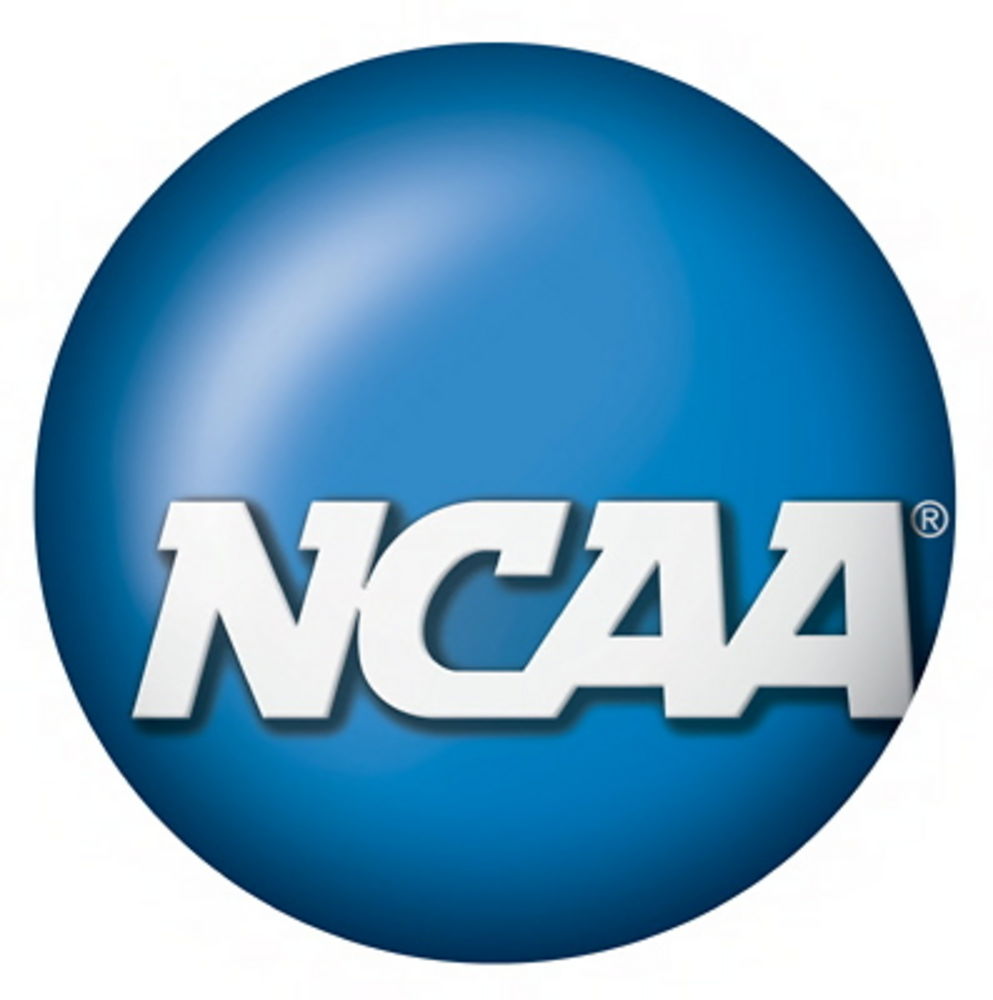 ELIGIBILITY CENTER
www.eligibilitycenter.com
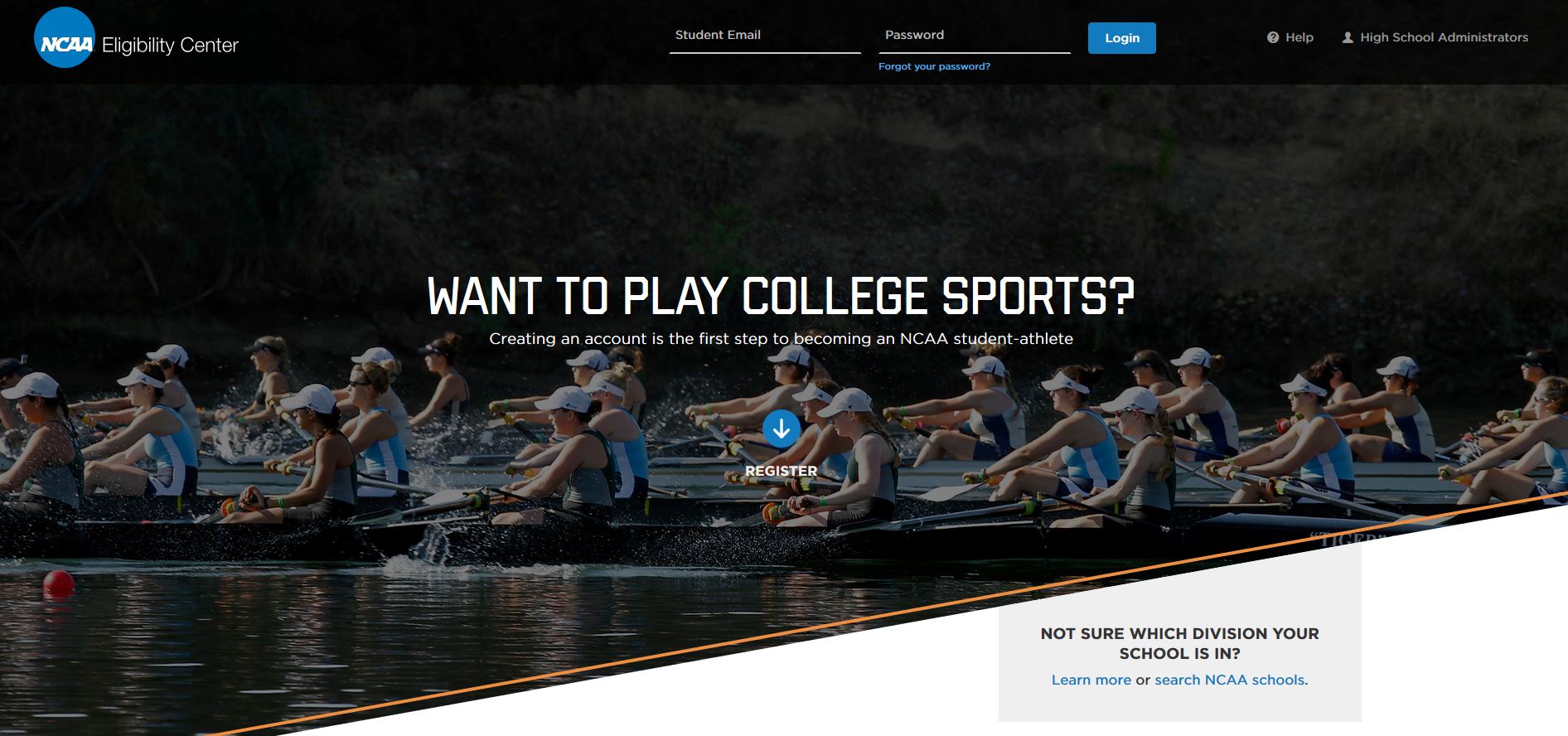 https://web3.ncaa.org/ecwr3/
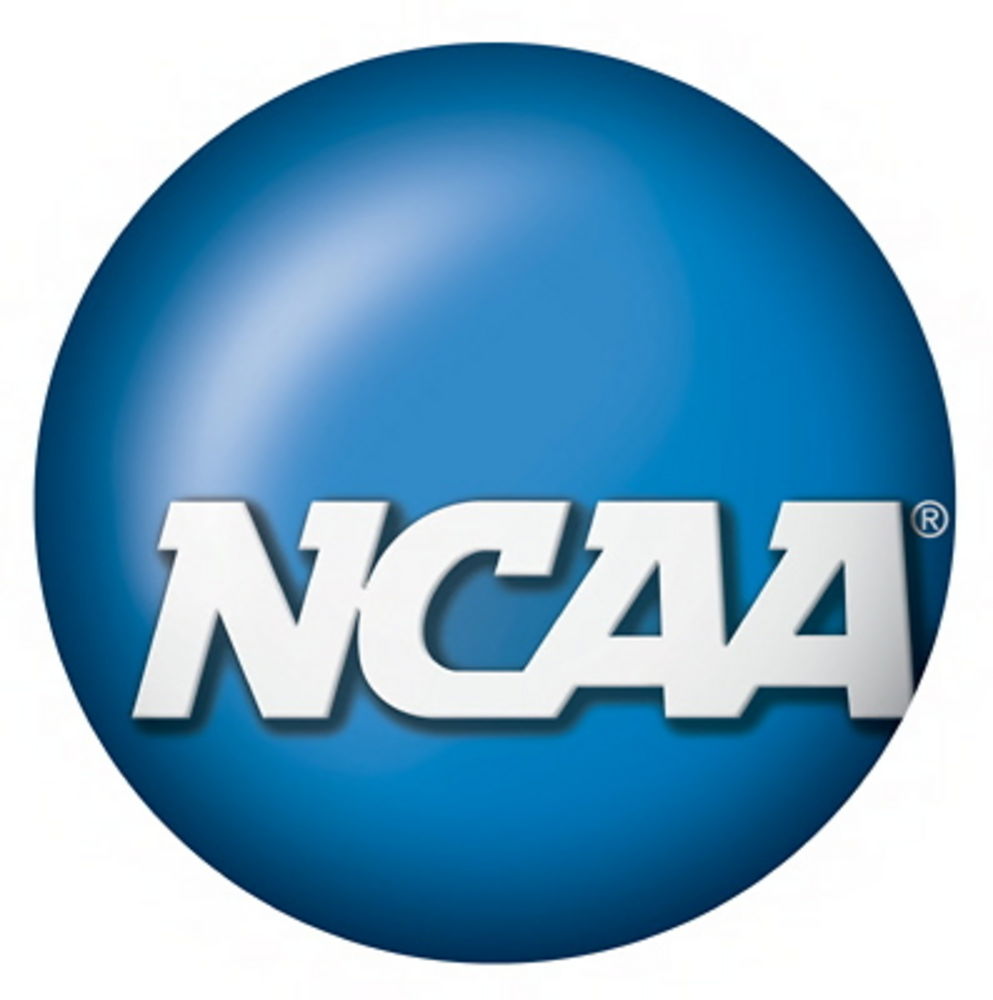 ELIGIBILITY CENTER
What is the cost for registration?
$100.00 – Which is always subject to change
What is the cost for international students registration?
$160.00 – Which is always subject to change
When do you want to Register for the Eligibility Center?
9th grade year, Register for a FREE Profile Page.
10th Grade - If being actively recruited, then transition your profile to the certification account.
11th Grade – Transition free profile to certification account.
Where do you register?
www.eligibilitycenter.org
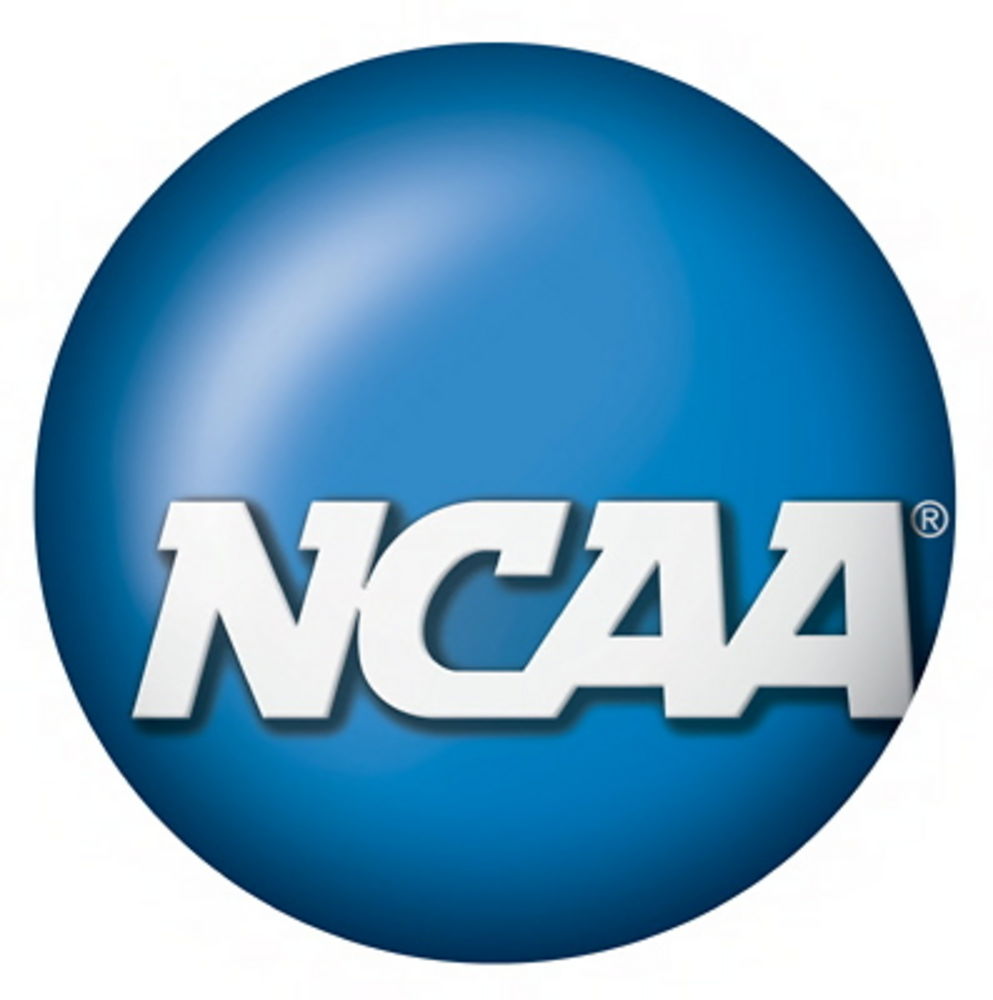 ELIGIBILITY CENTER
www.eligibilitycenter.com
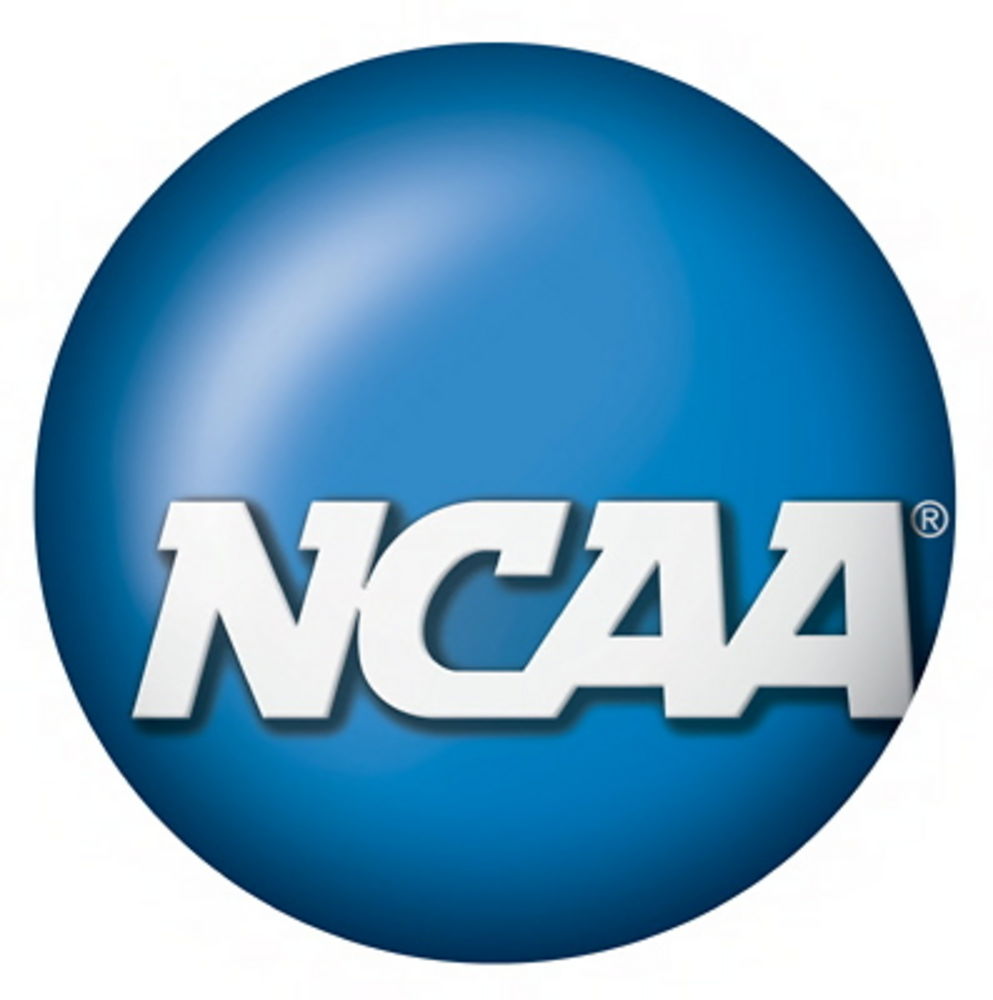 ELIGIBILITY CENTER
www.eligibilitycenter.com
Once a certification has been completed, you will receive one of the following decisions if you are being recruited by a Division I school.
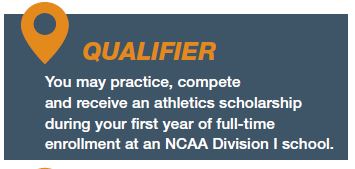 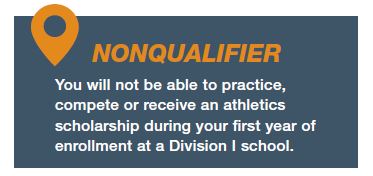 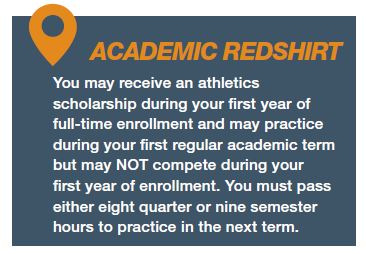 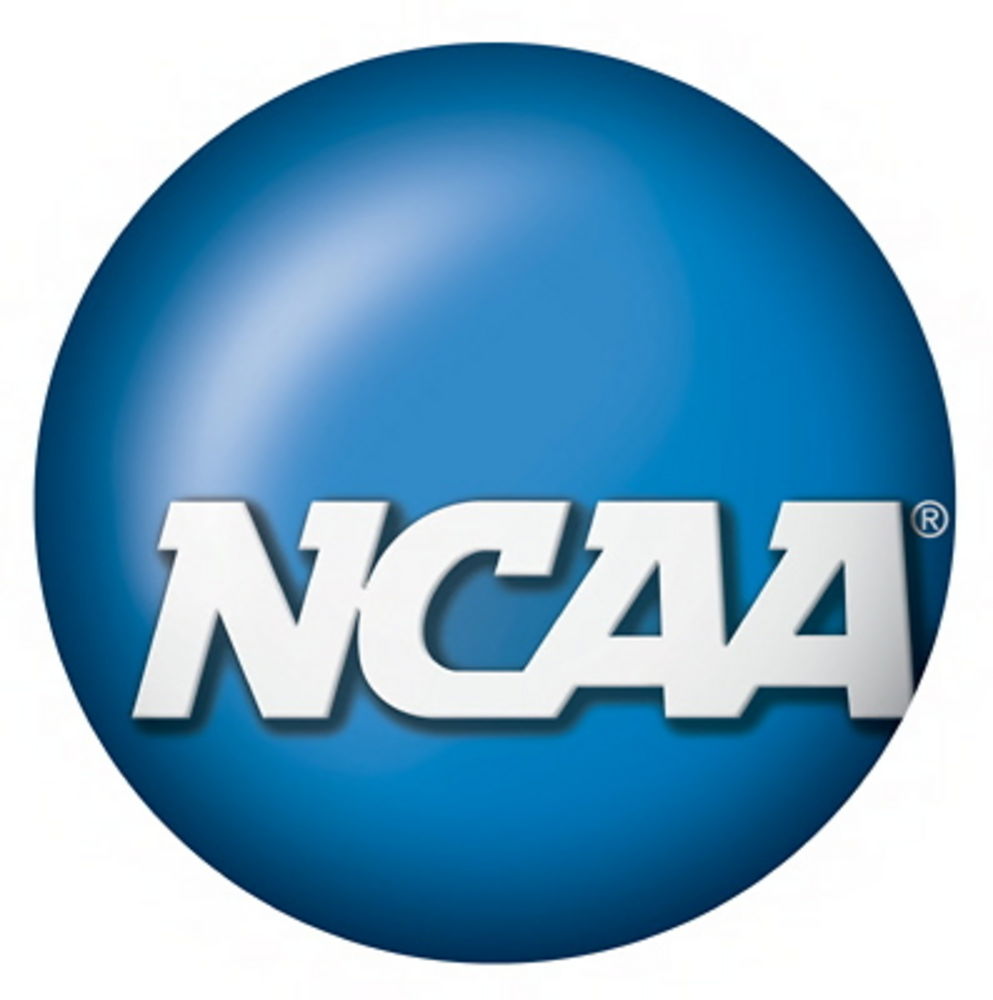 ELIGIBILITY CENTER
www.eligibilitycenter.com
* Must have a minimum 2.3 Core GPA
* Complete 10 Core-Courses before the start of Senior Year
	7 Must be in English, Math or Science
* These 10 core-courses become LOCKED IN for GPA calculations.
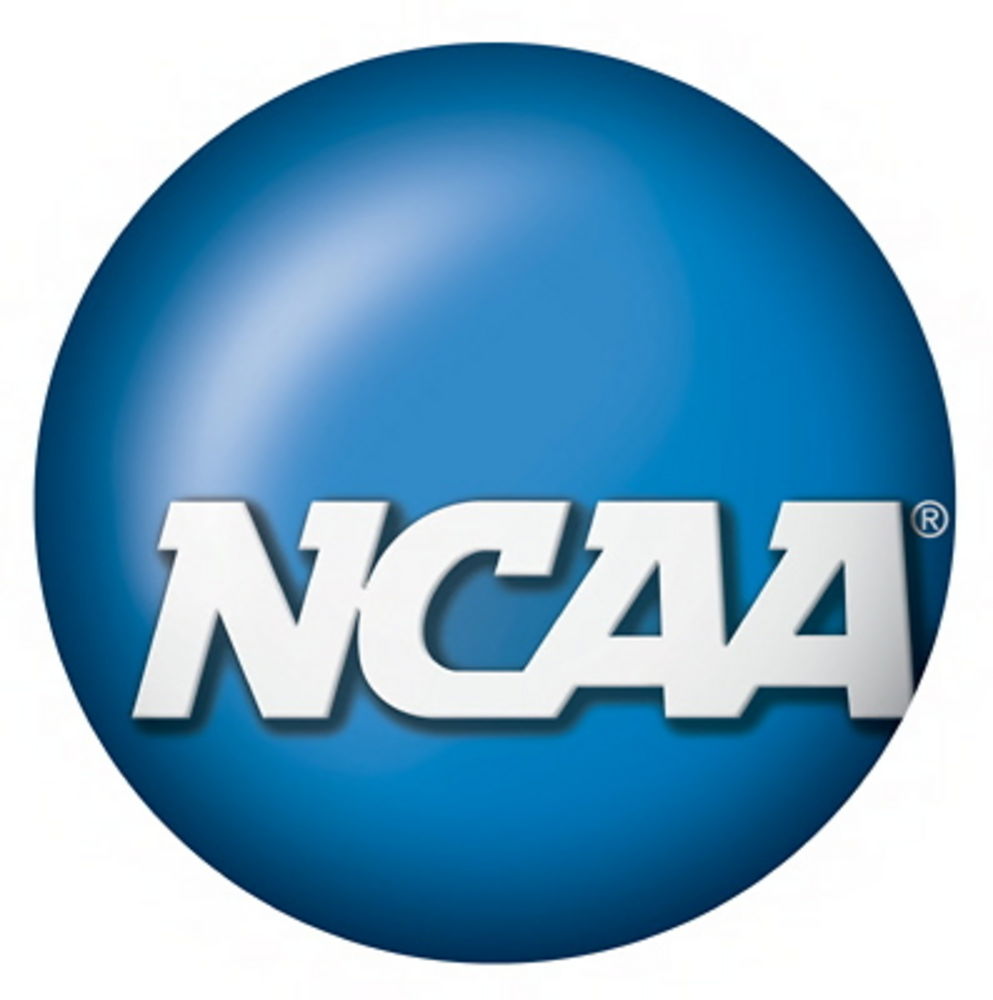 ELIGIBILITY CENTER
www.eligibilitycenter.com
4 x 4 = 16
4 English, 4 Math, 4 Science and 4 Social Science Courses
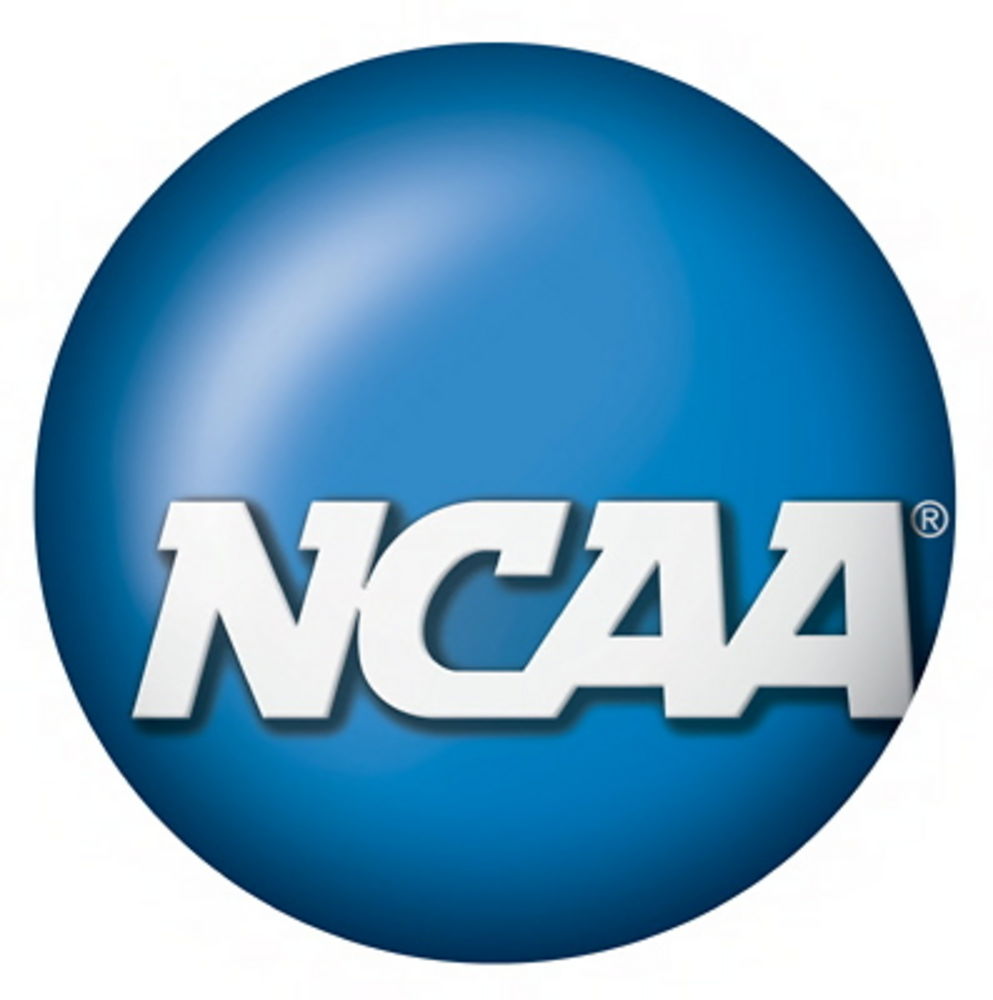 ELIGIBILITY CENTER
www.eligibilitycenter.com
What is a CORE-COURSE?
Be an academic, four-year college preparatory course in one of the subject areas.
	English, Math, Natural/Physical Science, Social Science, Foreign Language, 
  	Comparative Religion or Philosophy
Be taught at or above your high school’s regular academic level.
Receive credit toward high school graduation and appear on an official transcript with
Course title, grade, and credit awarded.
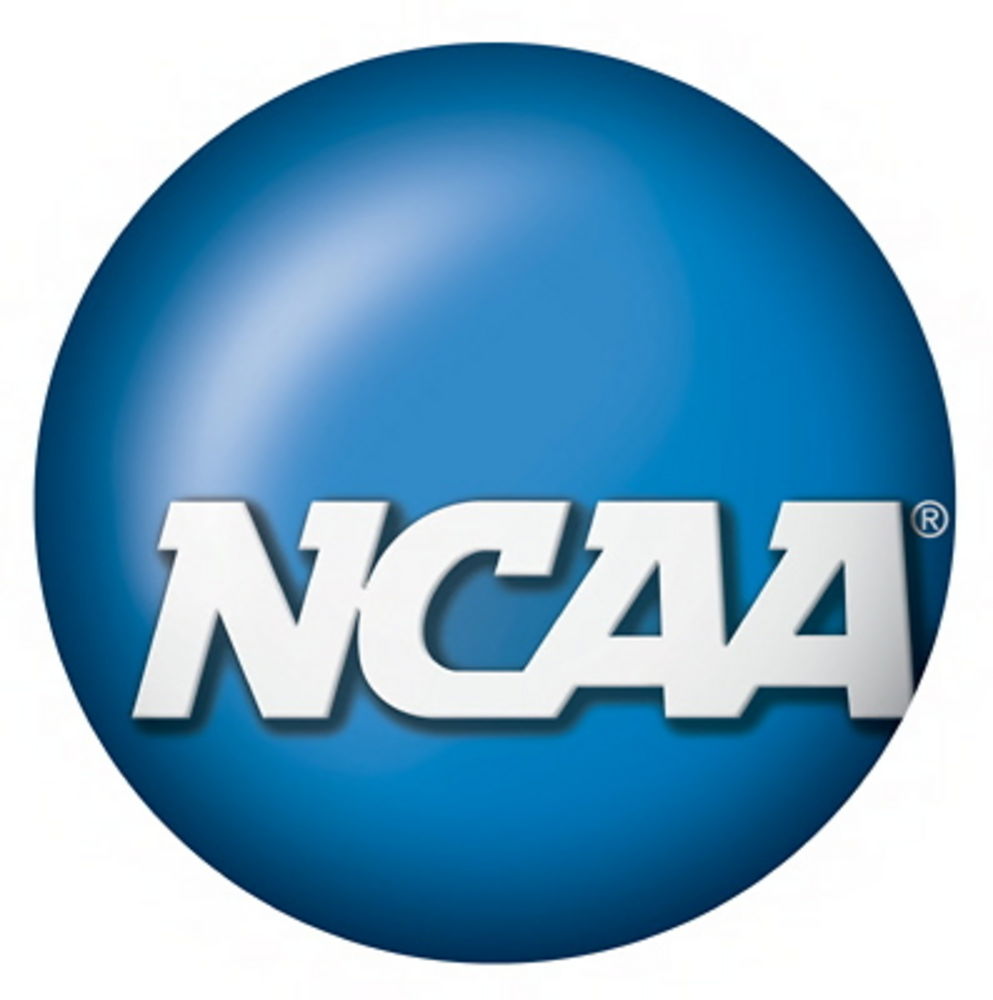 ELIGIBILITY CENTER
www.eligibilitycenter.com
Where do you find a full listing of approved CORE-COURSES?
https://web3.ncaa.org/hsportal/exec/hsAction?hsActionSubmit=searchHighSchool
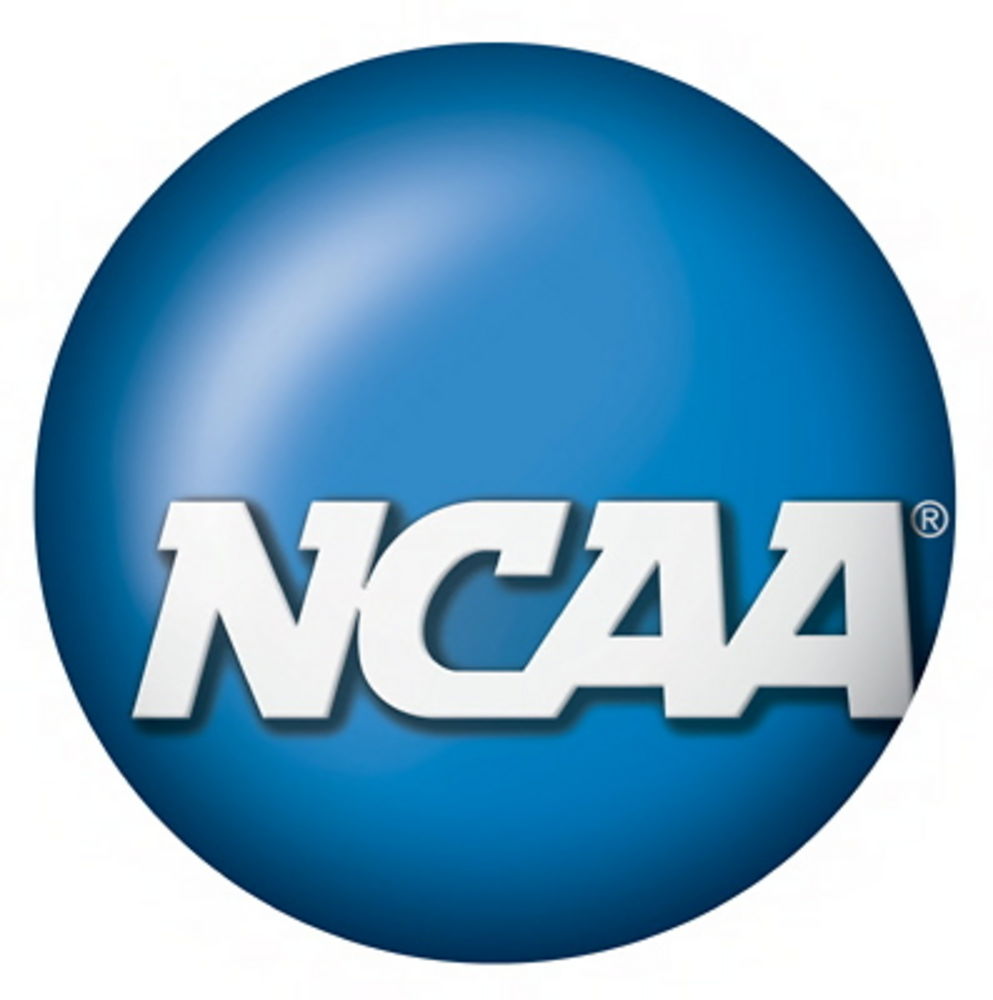 ELIGIBILITY CENTER
www.eligibilitycenter.com
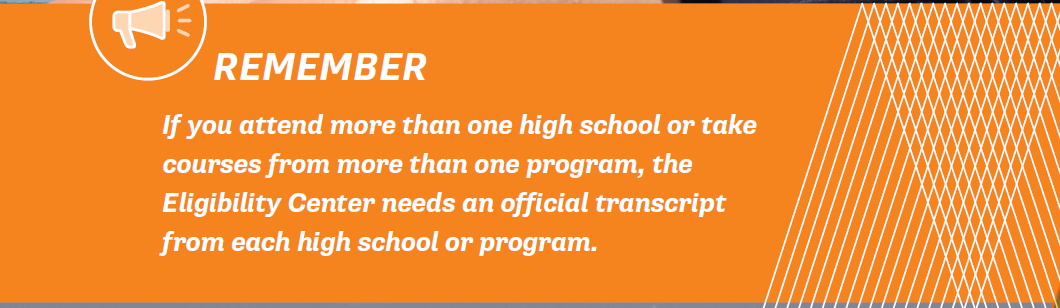 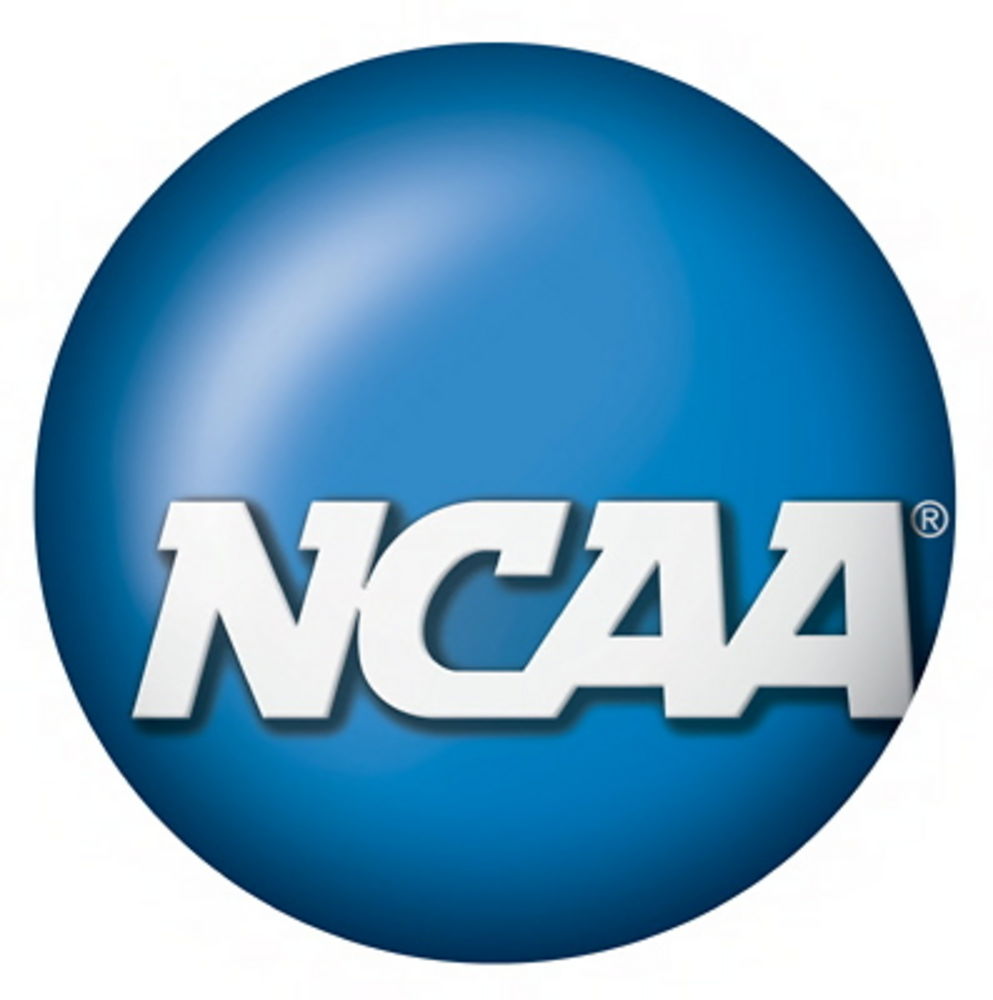 ELIGIBILITY CENTER
www.eligibilitycenter.com
Note:  ALL SAT and ACT test scores must come directly from the testing agency and will not be accepted via an official High School Transcript.
Students who registers with the Eligibility Center can have their SAT and ACT scores sent directly to the Eligibility Center – 
just Enter Code “9999” where it asks where you want scores sent.
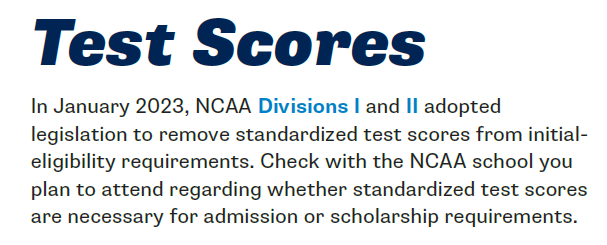 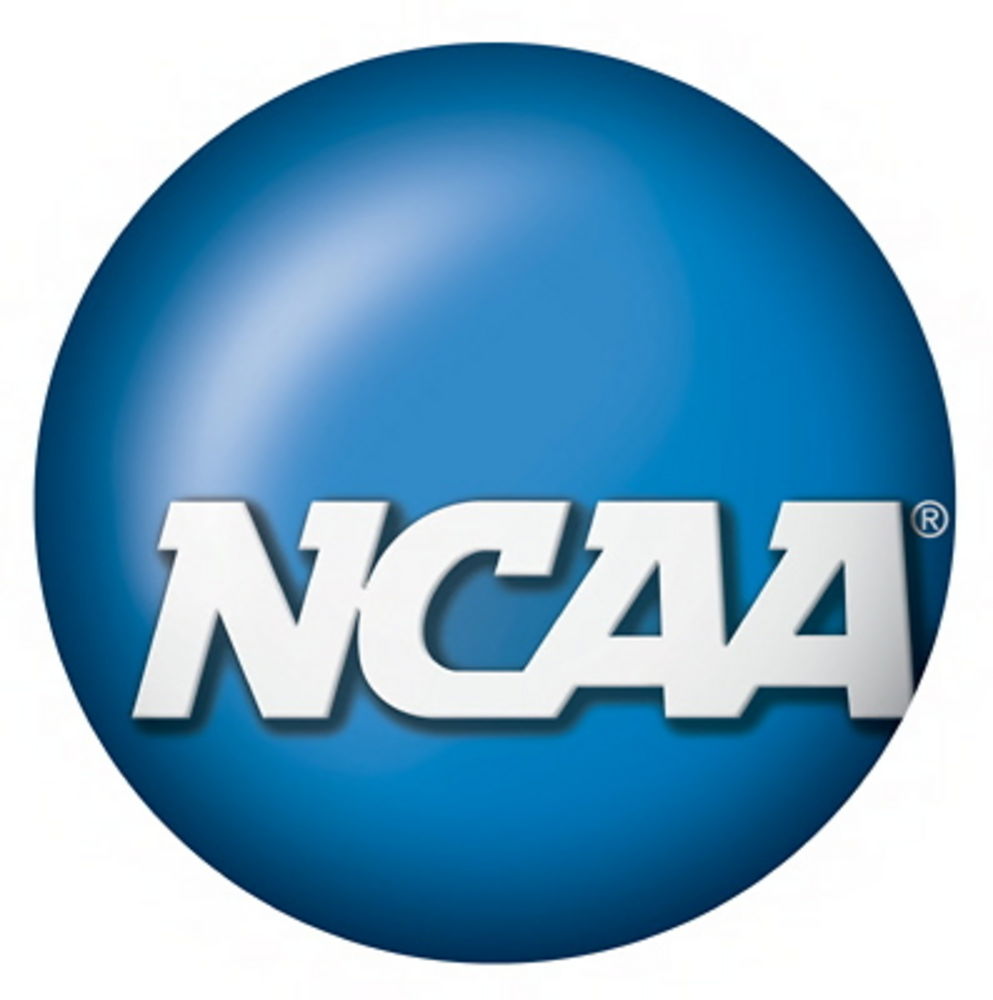 NFHSLEARN.com
NCAA Eligibility 
This course is designed to educate high school coaches, administrators, and parents about the NCAA's initial-eligibility requirements. After completing the course, you will be more knowledgeable and prepared to advise your student-athletes about the NCAA initial-eligibility standards, as well as the steps student-athletes need to complete in order to compete in NCAA Divisions I and II athletics.
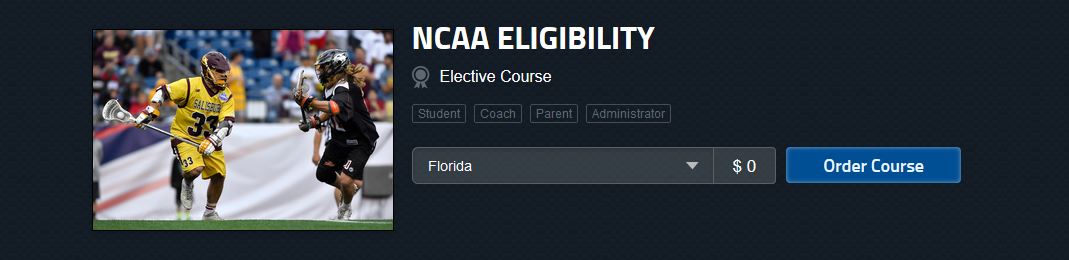 What is the NAIA – is a govering body of small athletics programs that are dedicated to character-driven intercollegiate athletics.
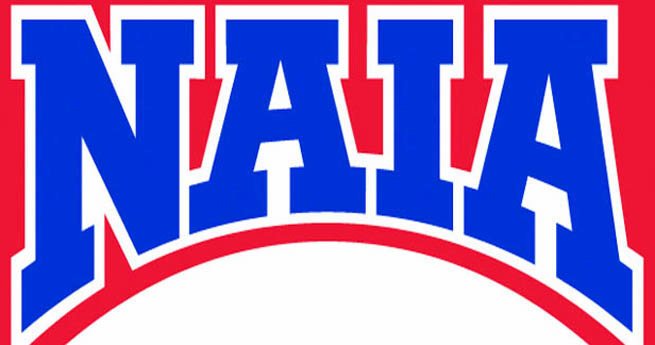 .
The NAIA is not the NCAA and is their own governing association.
The NAIA has their own Eligibility Center and requirements for participation.
	Registration cost is $100.00 / International student fee is $160.00
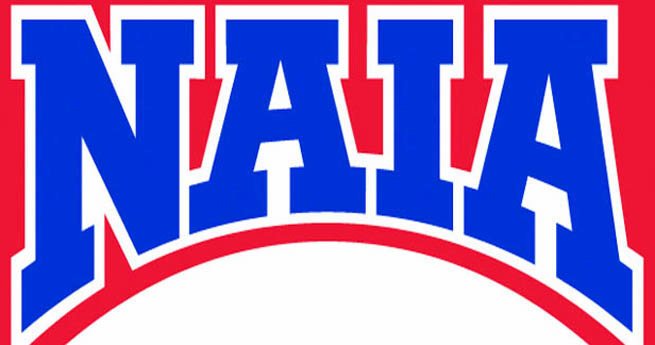 ELIGIBILITY CENTER
www.naia.org
HOME SCHOOL STUDENTSHome School students who have a 20 on the ACT or 1040 on the SAT are considered to have met the freshman eligibility requirement. students who have a 20 on the ACT or
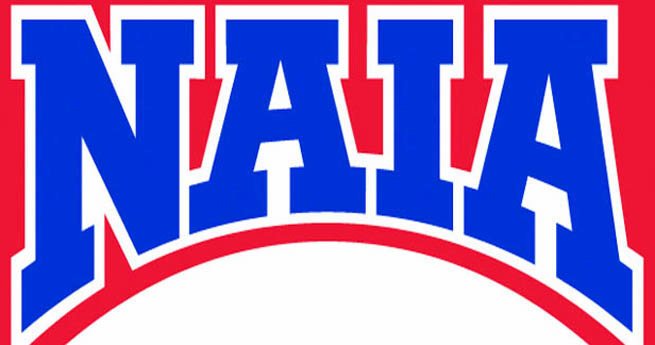 ELIGIBILITY CENTER
www.playnaia.org
Note:  ALL SAT and ACT test scores must come directly from the testing agency and will not be accepted via an official High School Transcript.
Students who registers with the Eligibility Center can have their SAT and ACT scores sent directly to the Eligibility Center – 
just Enter Code “9876” where it asks where you want scores sent.
Create your BLUEPRINT for Success
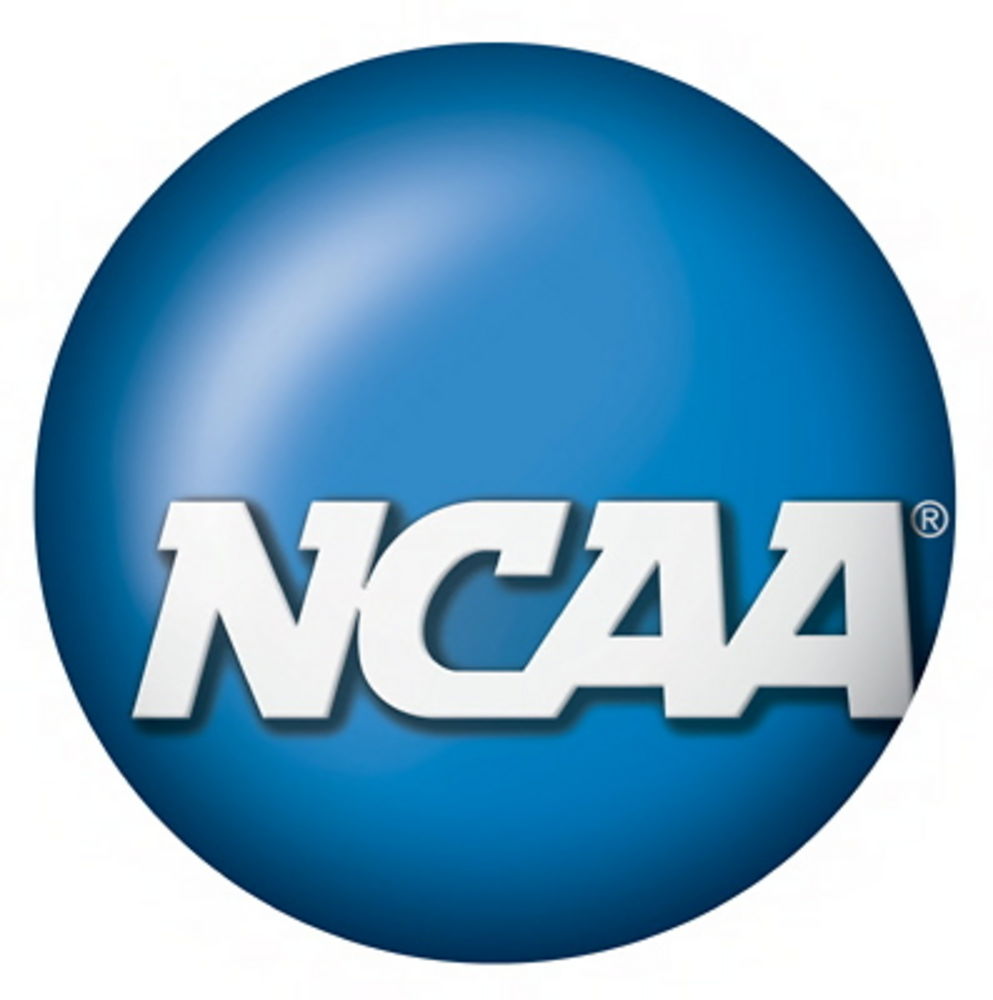 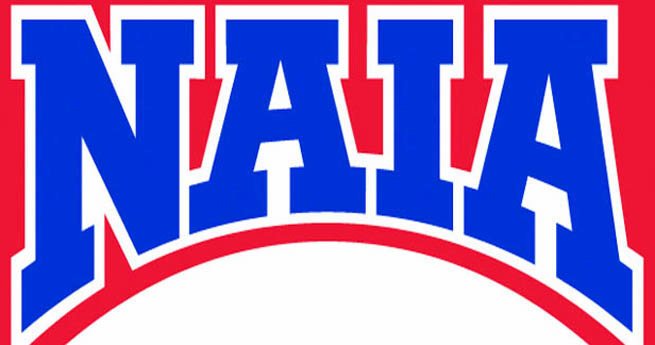 AND
Know the rules and continue to educate yourself on each Association
Thank you for Attending
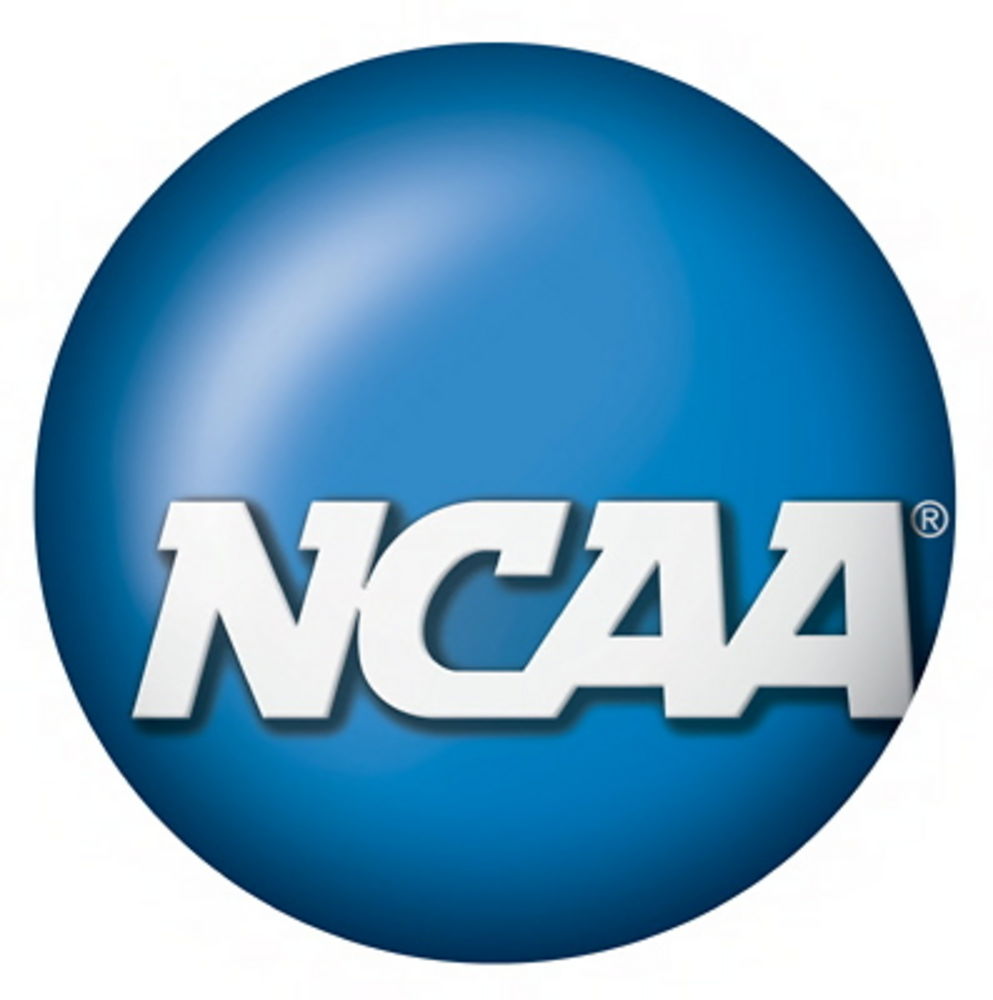 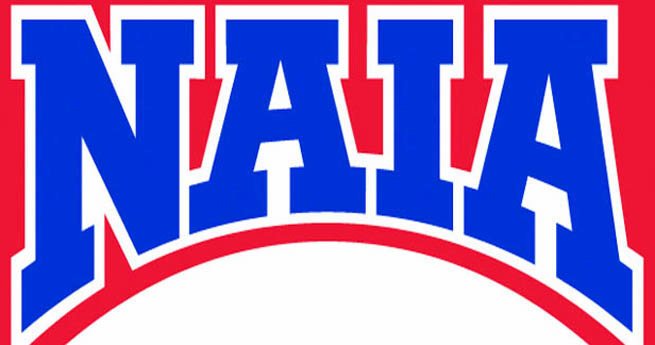 AND
Ryan H. Adams, CMAA (ryan.adams@osceolaschools.net)
Coordinator of Athletics, Physical Education and Driver Education
School District of Osceola County, Kissimmee, Florida